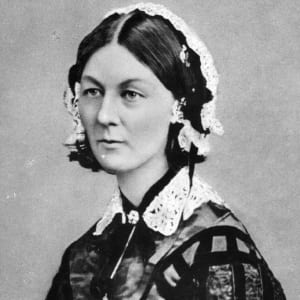 Florence Nightingale & Women in the History of Data Visualization
PSYC 6135
Emma Ritchie
January 25, 2022
Who was Florence Nightingale?
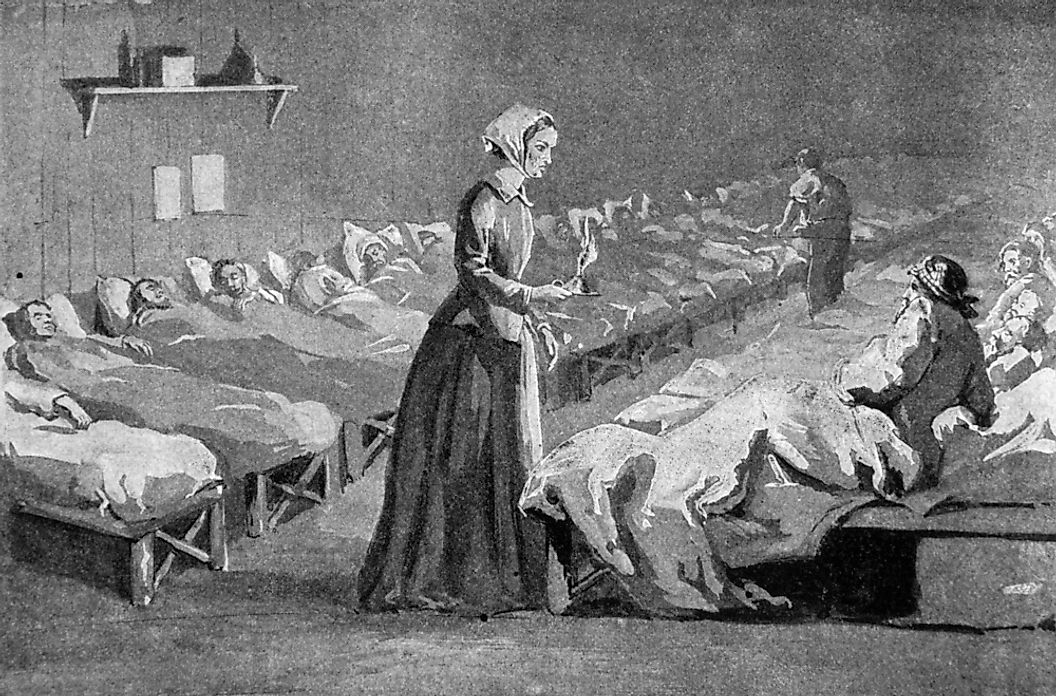 Lived from 1820-1910

Wanted to devote her life to caring for others

Became a nurse in her early 30s

Horrors of the Crimean War led her to advocate for sanitary conditions in military hospitals

How to get people to listen?
(Cohen, 1984; Lynn, 2020)
Importance
Notes on Matters Affecting the Health, Efficiency, and Hospital Administration of the British Army was published in 1858 and distributed to Queen Victoria and other royals

A Contribution to the Sanitary History of the British Army also contained the diagram

Diagram was also published in book England and Her Soldiers, meant for the public 

Some noteworthy features, according to Hedley (2020):
Most Victorian statisticians relied on tables to convey information and thought they were superior
Data visualization purpose was to explore data
Colour palate: red for violence, black is ominous, blue is a contrast to red and black
Circular graph invokes “cyclical progression of time… without reform, the mistake of war will be repeated” (p.
The Contributions of Women
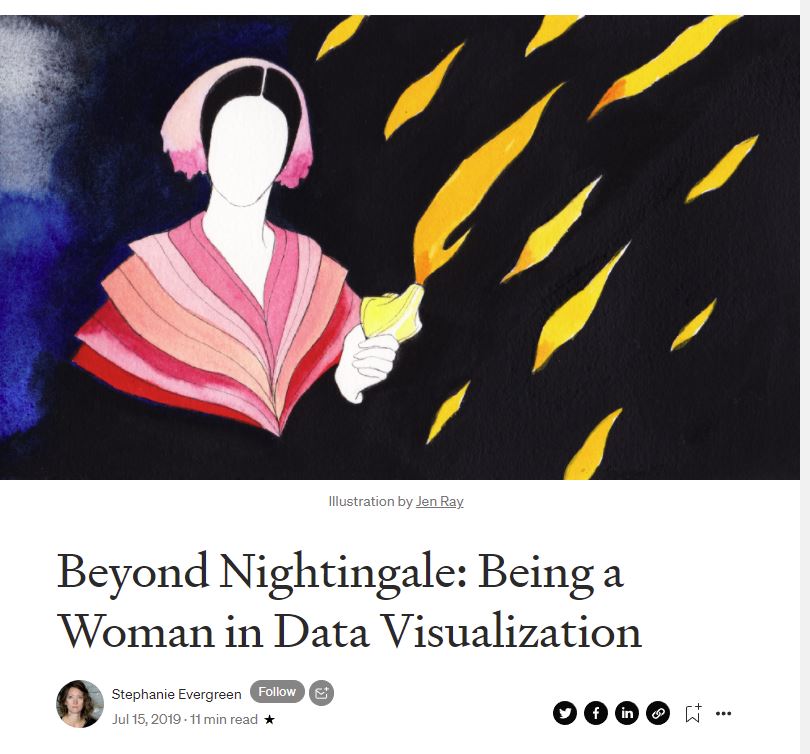 I wanted to highlight a woman since their contributions to history are often overlooked

“But if her inclusion in the annals of viz history is really about how impactful or accomplished Nightingale was as a visualizer, we would see greater discussion of her other charts and graphs, instead of reducing her contributions to a single image.” (Evergreen, 2019)
(Evergreen, 2019)
Link to article on final two slides
(Nightingale, 1858, p. 29)
https://wellcomecollection.org/works/jxwtskzc/items?canvas=109
(Nightingale, 1864)
“When history is written to uphold the dominant power structure time and time again, it’s no wonder we get visualization history that includes cis white men and the token white female.”
(Evergreen, 2019)
Extra Content
The entirety of Notes on Matters Affecting the Health, Efficiency, and Hospital Administration of the British Army has been digitized here: https://wellcomecollection.org/works/jxwtskzc/items?canvas=9 
The making of England and Her Soldiers (an essay): http://journal.sciencemuseum.ac.uk/browse/issue-05/a-statistical-campaign/#author5621 
Beyond Nightingale: Being a Woman in Data Visualization https://medium.com/nightingale/beyond-nightingale-being-a-woman-in-data-visualization-d7968d171ccf 
An incomplete list of current women in data visualization: https://stephanieevergreen.com/females-in-dataviz/ 
The Royal Statistical Society’s journal, Significance, published a special issue on Nightingale: https://rss.onlinelibrary.wiley.com/toc/17409713/2020/17/2 
Data Feminism: https://mitpressonpubpub.mitpress.mit.edu/data-feminism
References
Cohen, I. B. (1984). Florence Nightingale. Scientific American, 250(3), 128-137. 
Evergreen, S. (2019, July 15). Beyond Nightingale: Being a woman in data visualization. Medium. https://medium.com/nightingale/beyond-nightingale-being-a-woman-in-data-visualization-d7968d171ccf 
Hedley, A. (2020). Florence Nightingale and Victorian data visualization. Significance, 17(2), 26-30. https://doi.org/doi/10.1111/1740-9713.01376 
Martineau, H. (1859). England and her soldiers. Cambridge University Press. https://doi.org/10.1017/CBO9780511751301 
McDonald, L. (2020). The real goods and the oversell. Significance, 17(2), 18-21. https://doi.org/doi/10.1111/1740-9713.01374 
Nightingale, F. (1858). Notes on matters affecting the health, efficiency, and hospital administration of the British Army. Harrison and Sons.
Nightingale, F. (1859). A contribution to the sanitary history of the British Army. John W. Parker and Son.
Nightingale, F. (1863). Army sanitary administration and its reform under the late Lord Herbert. McCorquodale.